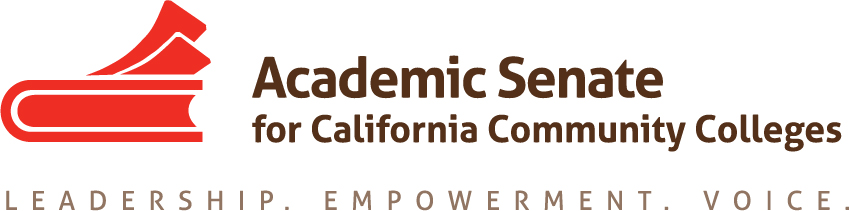 Fall 2018 Overview fromCurriculum Regional Meeting (11/17)
Hot Topics
AB 705 and Title 5
Roles of the Local Academic Senate/Curriculum Committee and the Faculty Union
Noncredit Curriculum Streamlining and AB 705
UC TCA, Articulation, and UC Transfer Pathways
Certificates, Degrees, and Curricular Processes with the Student Centered Funding Formula
Effective practices
Mutual understanding of roles/responsibilities and genuine respect between Academic Senate and Union

Participation of all faculty (including part-time)

Direction from local board policies, administrative procedures, and contract 

Written agreements between Senate and Union
Generate when both bodies are not stressed by conflict or other major concerns
AUTHORITY OF THE ACADEMIC SENATE
Ed Code 70901(b)(1)(E) 
Minimum standards governing procedures established by governing boards of community college districts to ensure faculty, staff, and students the right to participate effectively in district and college governance, and the opportunity to express their opinions at the campus level and to ensure that these opinions are given every reasonable consideration, and the right of academic senates to assume primary responsibility for making recommendations in the areas of curriculum and academic standards.

 
Ed Code 70902(b)(7)
Establish procedures that are consistent with minimum standards established by the board of governors to ensure faculty, staff, and students the opportunity to express their opinions at the campus level, to ensure that these opinions are given every reasonable consideration, to ensure the right to participate effectively in district and college governance, and to ensure the right of academic senates to assume primary responsibility for making recommendations in the areas of curriculum and academic standards.
Authority of a Union
Salary and Working Conditions

California Government Code section 3543 (a)
(a) Public school employees shall have the right to form, join, and participate in the activities of employee organizations of their own choosing for the purpose of representation on all matters of employer-employee relations.  Public school employees shall have the right to represent themselves individually in their employment relations with the public school employer, except that once the employees in an appropriate unit have selected an exclusive representative and it has been recognized pursuant to Section 3544.1 or certified pursuant to Section 3544.7 , an employee in that unit shall not meet and negotiate with the public school employer.
Collective bargaining AGENT(Union) – Areas of authority
a.  School calendar
b.  Compensation
c.  Wages
d.  Hours of employment
e.  Terms and conditions of employment – health/welfare benefits
f.   Leave
g.  Transfer and reassignment policies
h.  Safety conditions
i.   Class size
j.   Procedures for evaluation of employees
k.  Organization security
l.   Procedures for processing grievances
m. Layoff procedures
n.  Alternative compensation or benefits for employees adversely affected by pension limitations
o.  Additional compensation or salary schedule based on criteria other than years of training and experience
Possible areas of overlap
Academic Calendar
Faculty Evaluations
Tenure Review Process
Faculty Hiring Procedures
Enrollment Management
Program Viability/Discontinuance
Office Assignment
Textbooks
Professional Development
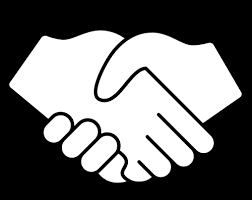 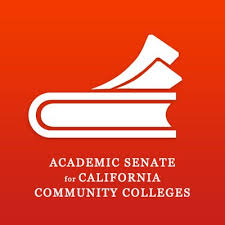 Enrollment management
Senate
Determining curricular offerings fall under the “10+1”:
Curriculum and prerequisites
Processes for planning and budget
Processes for program review
Policies for student preparation and success
Union
Workload issues surrounding
Class size 
Staffing 
Academic calendar 
Teaching schedules 
Compensation
Other…
Certificates summary
Student Centered Funding Formula